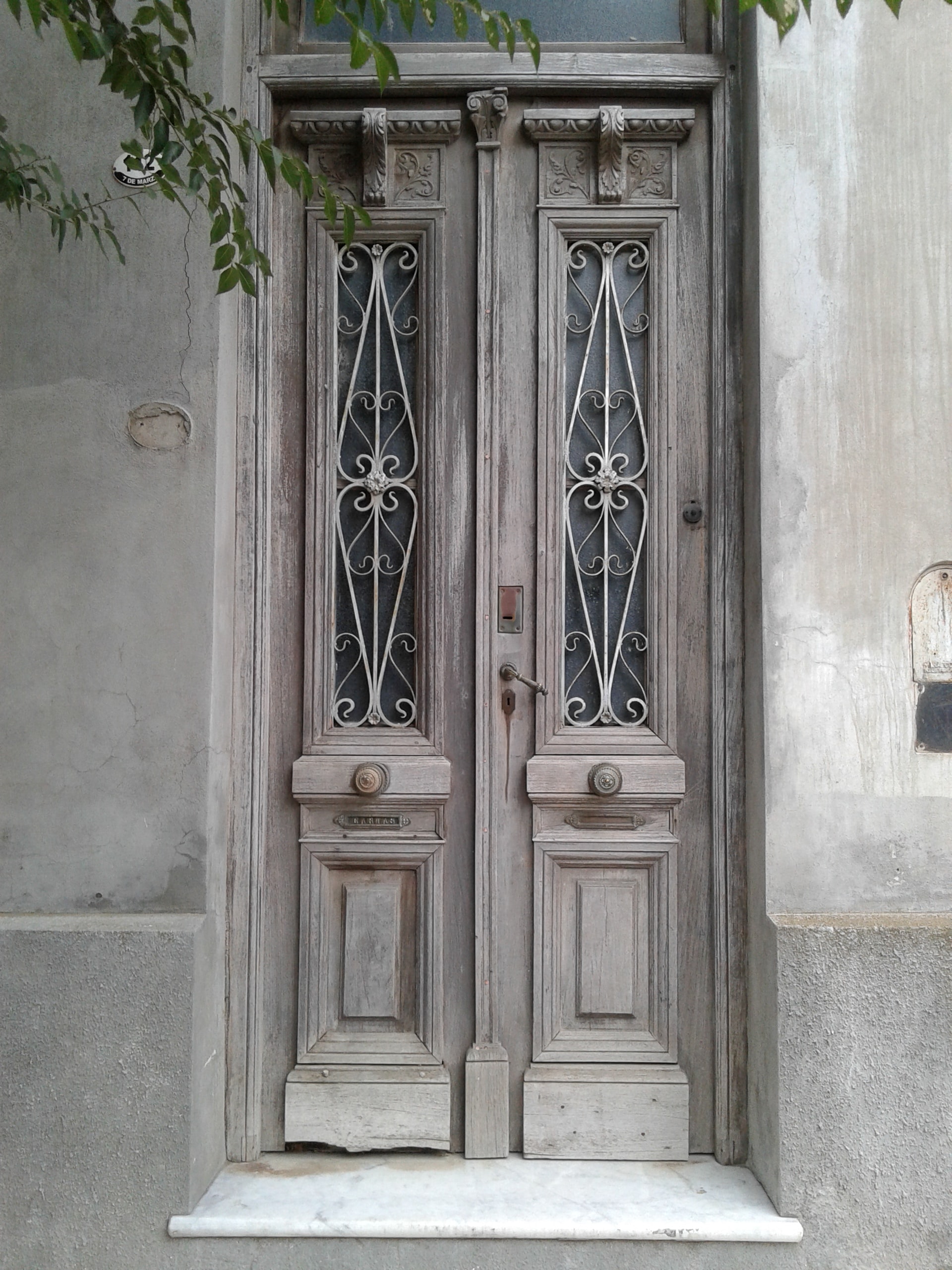 What’s Happening
this week…
27th June 2022 – 1st July 2022
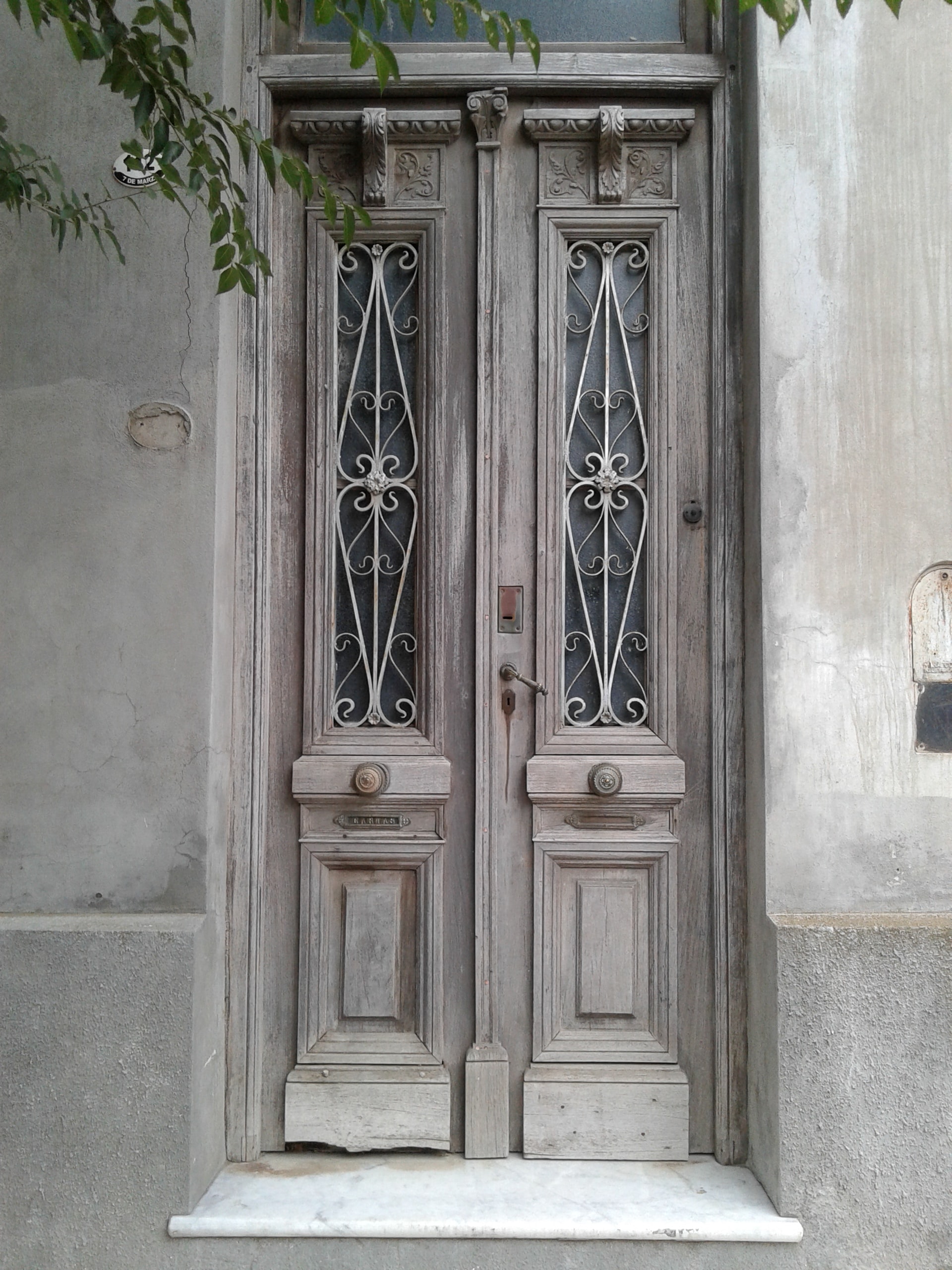 Social Activities:
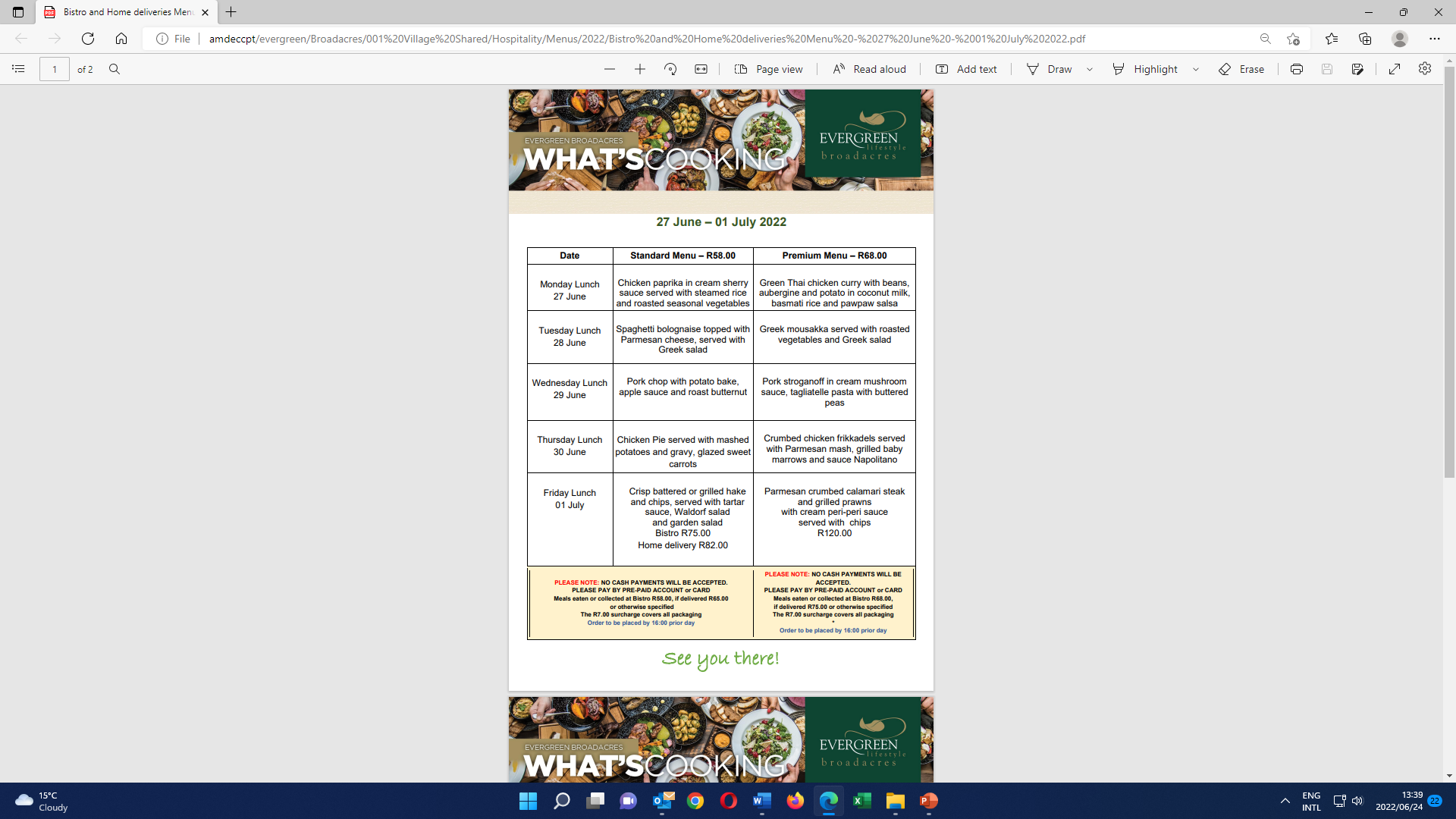 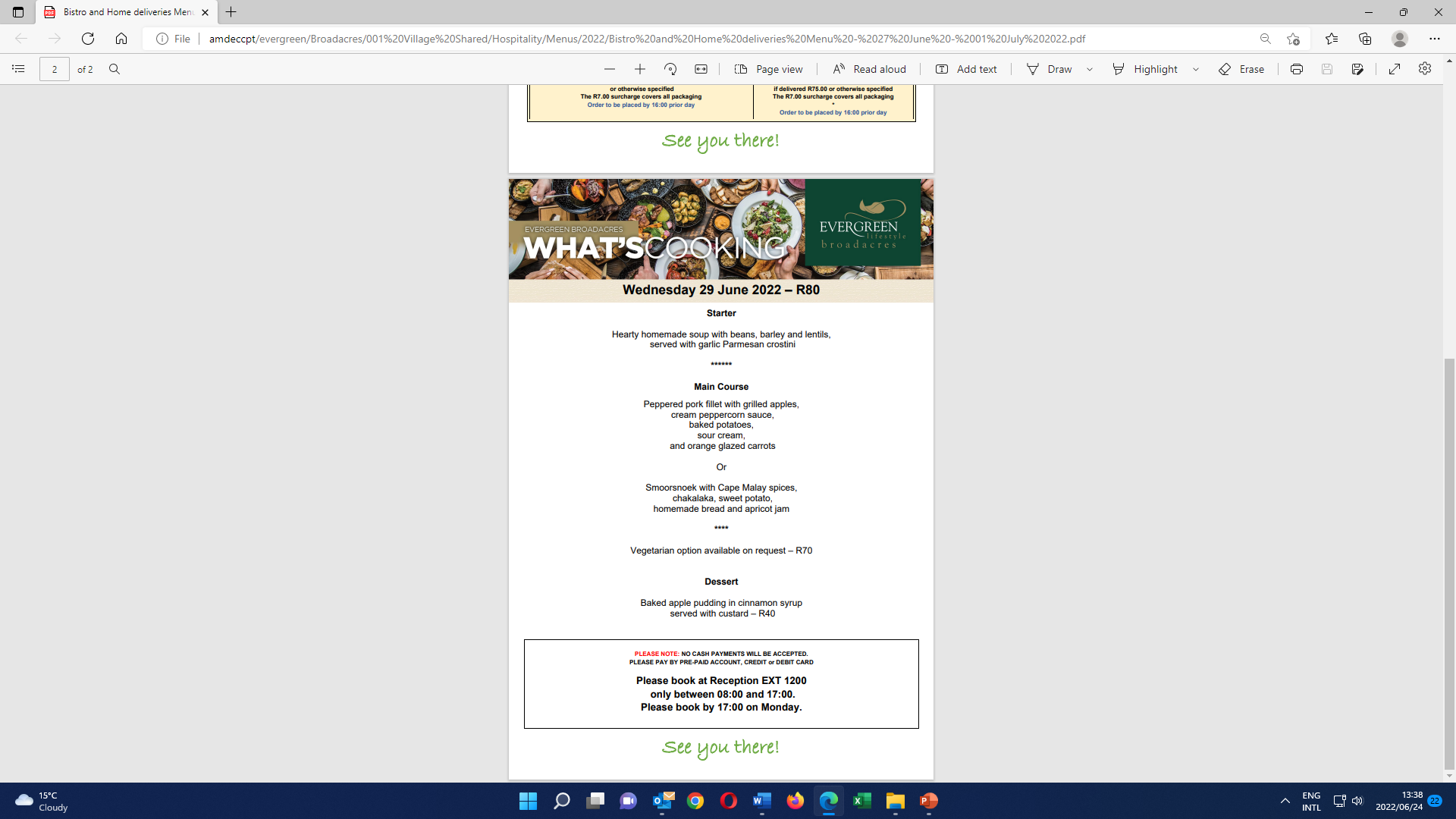